Коллекция 
«Принцесса Экология»
МАОУДОД «Центр эстетического воспитания детей»
Златоустовский городской округ

 Детский театр моды «Грация»
Руководитель: Якупова Галина  Михайловна
Коллекция создана в рамках  городской долгосрочной целевой программы «За чистый город!» под лозунгом: 
«Спасать свой город - модно!» 
Тема коллекции: 
«Art-stok»
Материалы для коллекции: 
ситцевая ткань, 
холофайбер, 
мусорные мешки разного цвета, 
картон, 
швейные нитки
Эскизы на стадии разработки
Эскизы для изготовления коллекции
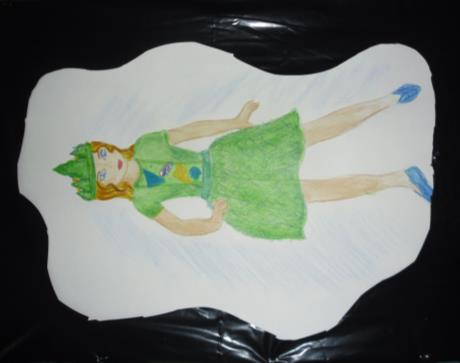 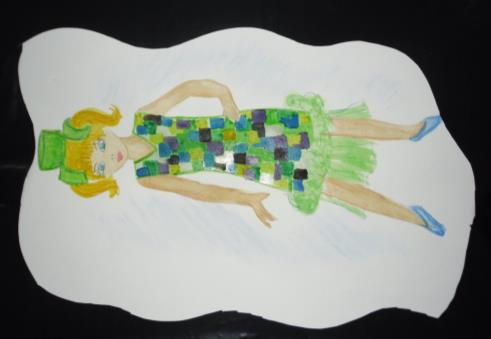 Рабочие лекала
Рабочие моменты
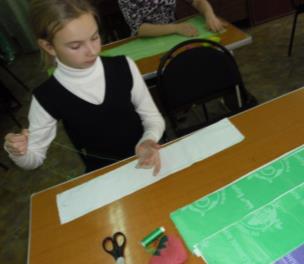 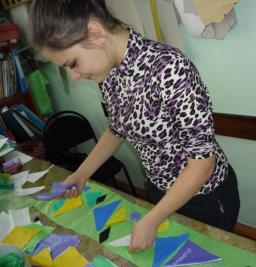 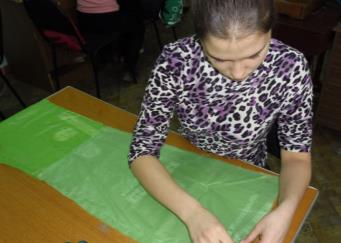 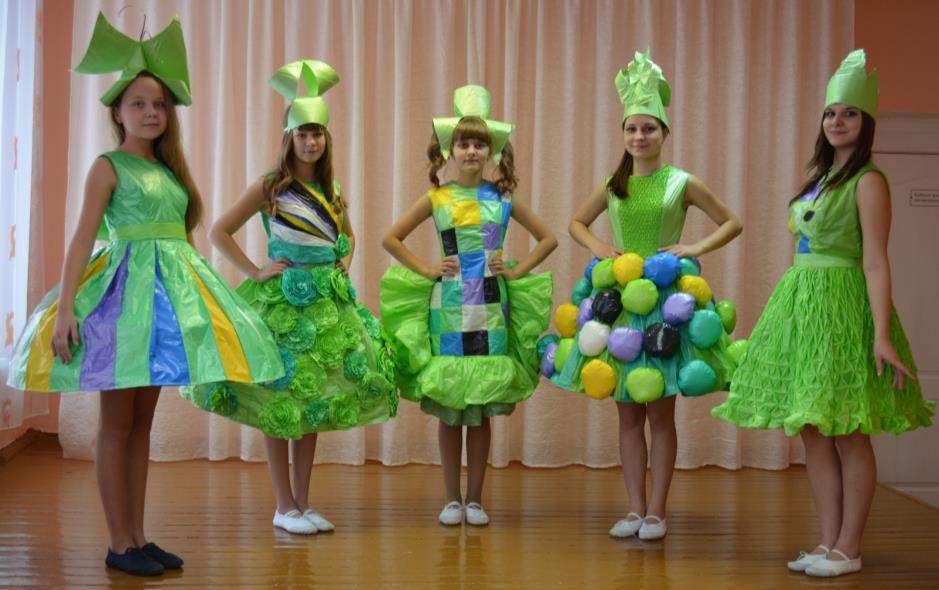 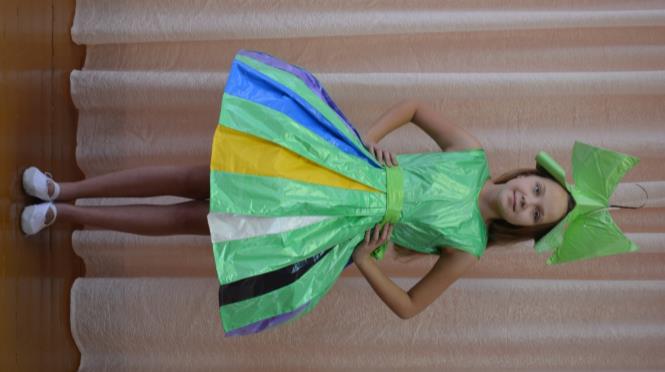 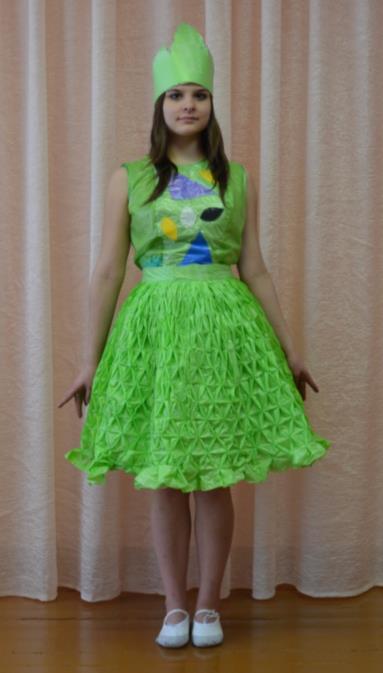 Благодарим за внимание!
Детский театр моды «Грация»